表格实验中的逻辑关系正误判断20例
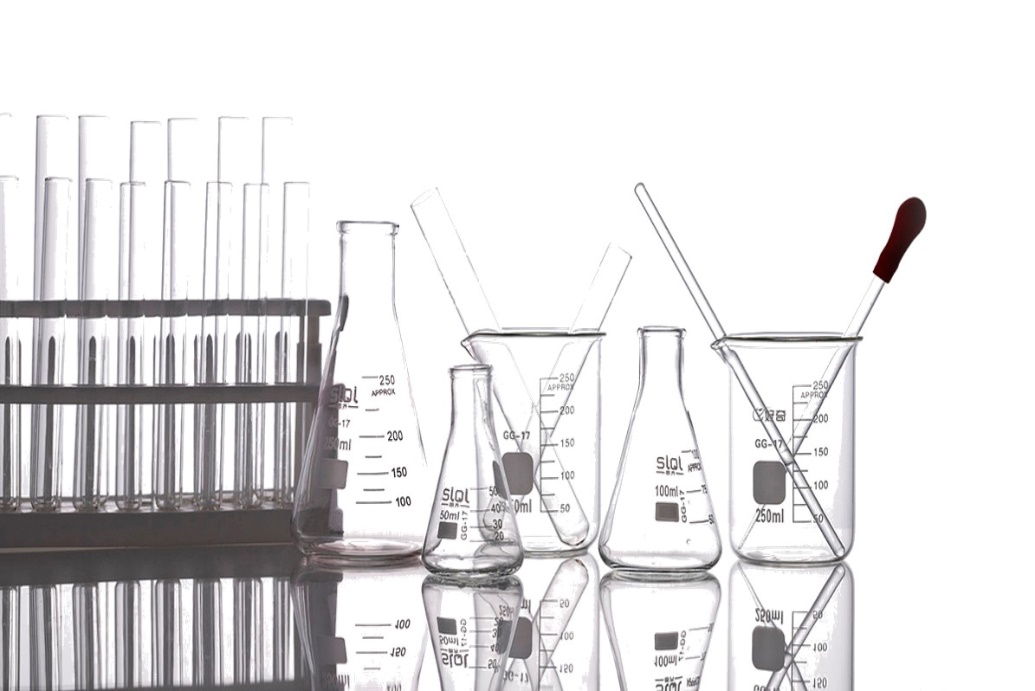 ×
×
×
√
×
×
×
×
×
√
×
×
√
√
×
×
×
×
√
×
表格实验中实验操作与实验目的正误判断20例
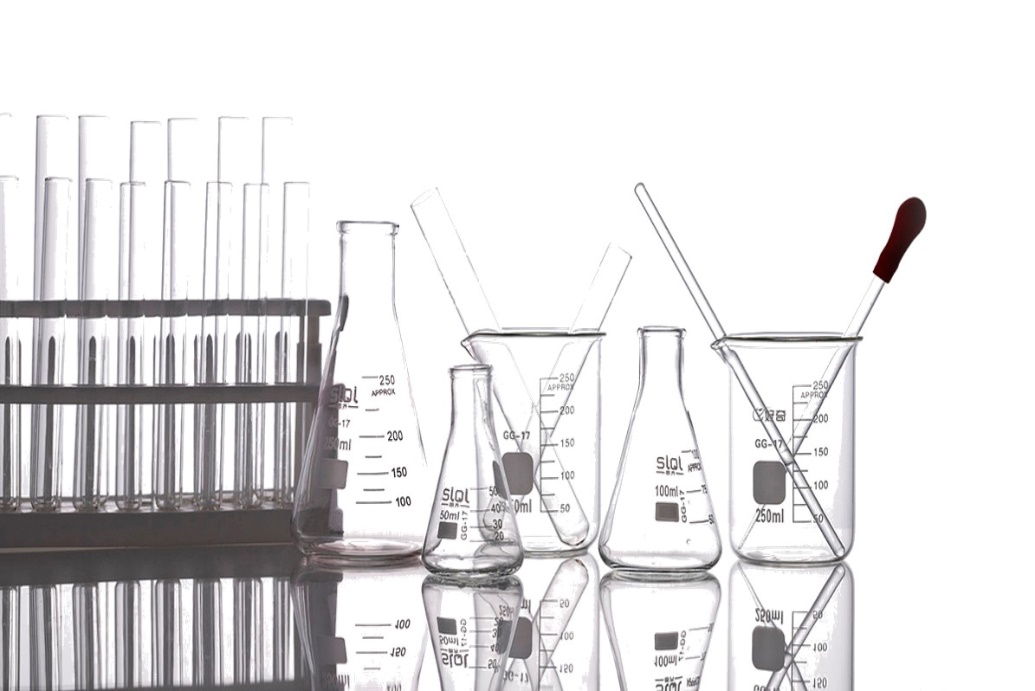 ×
×
×
√
×
√
√
√
×
√
×
×
×
×
×
√
√
×
×
×
表格实验中实验操作与仪器(或试剂)选择正误判断20例
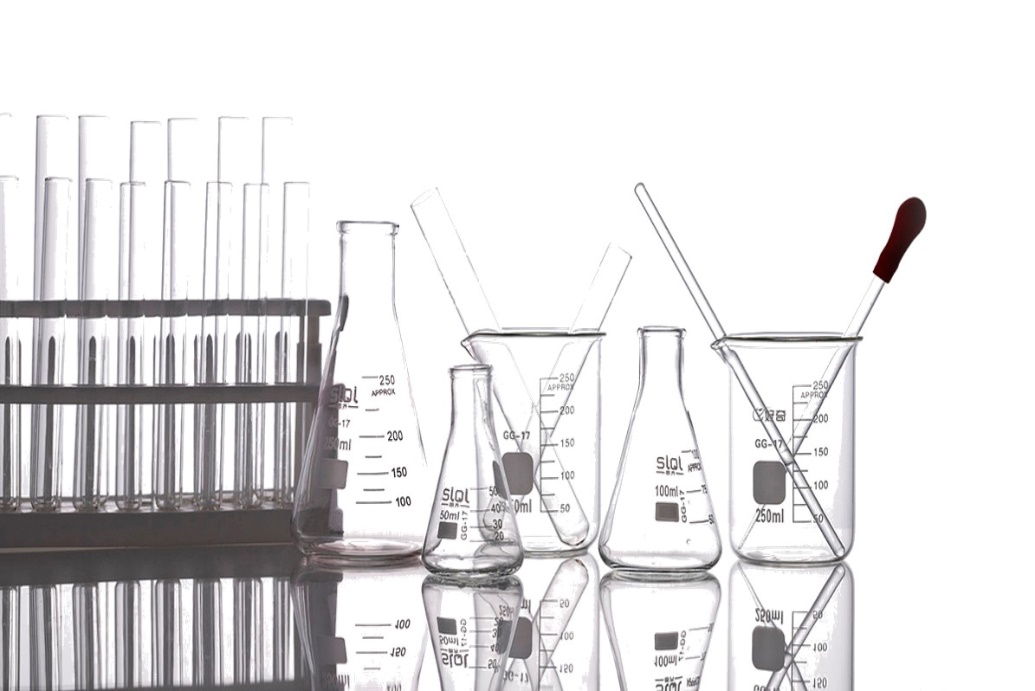 ×
×
×
√
×
√
×
×
√
×
×
√
×
√
×
×
×
×
×
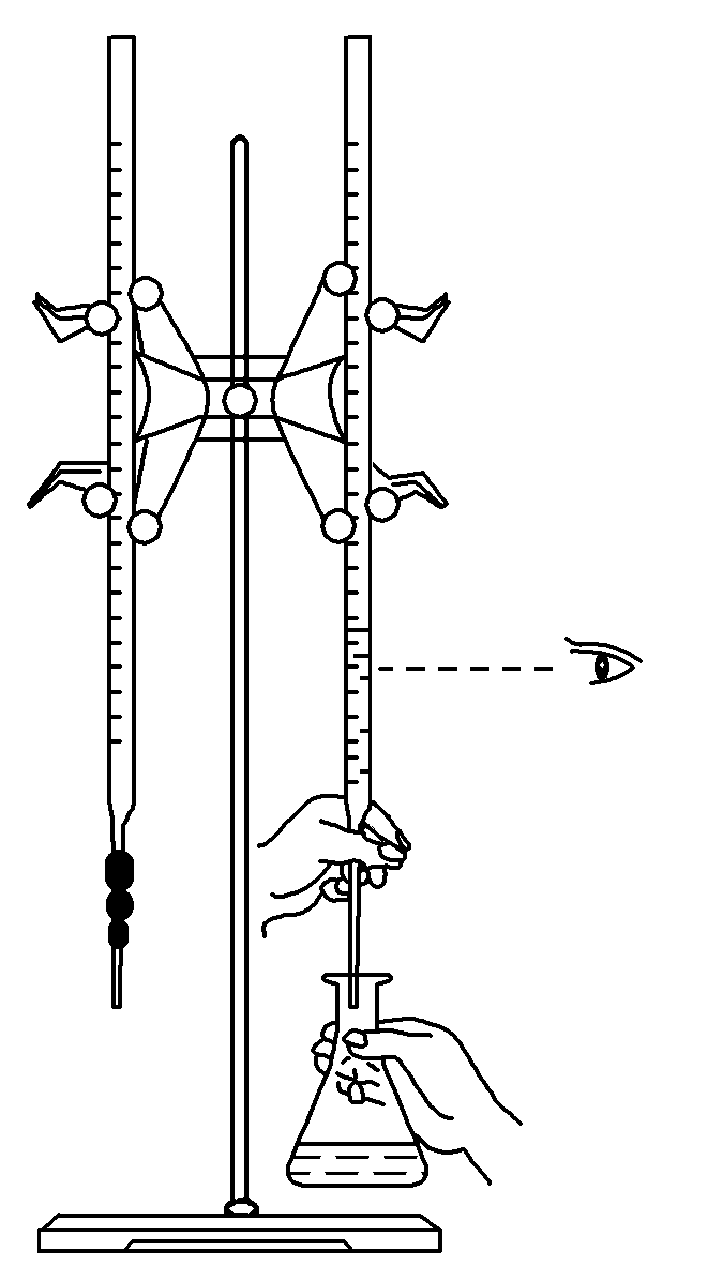 ×
实验装置图与目的正误判断20例
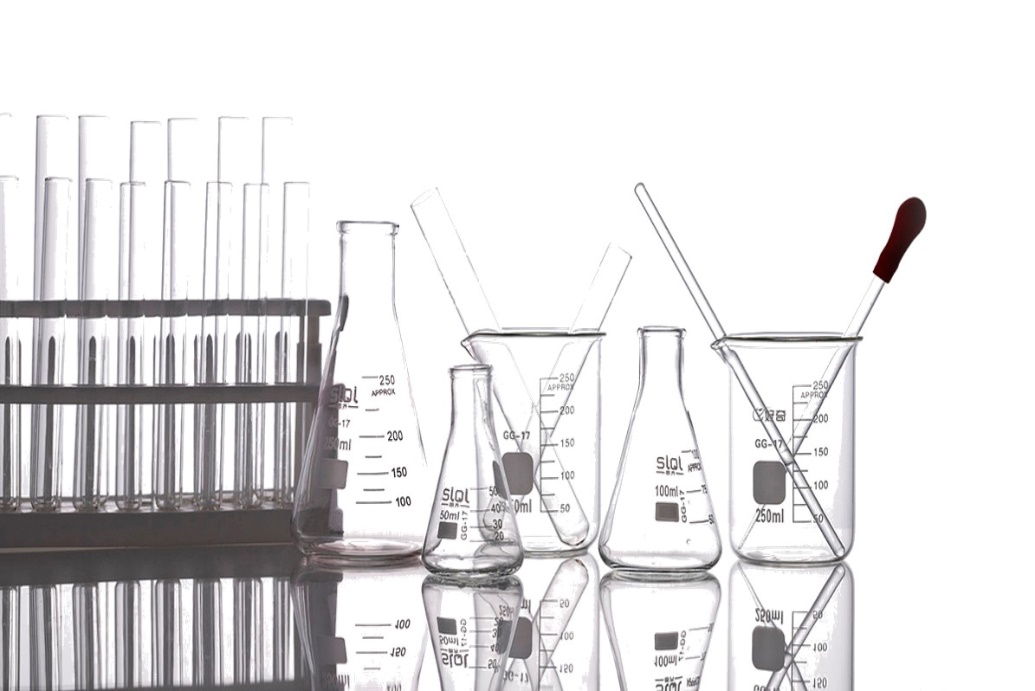 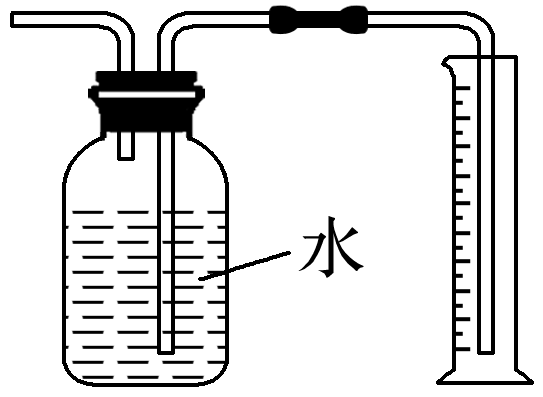 1.                         该装置可测量Cu与浓硝酸反应产生气体的体积(　　)



2.                             该装置可用于实验室制备Fe(OH)3(　　)


3.                                                该装置用于制备并收集NO气体(　　)
×
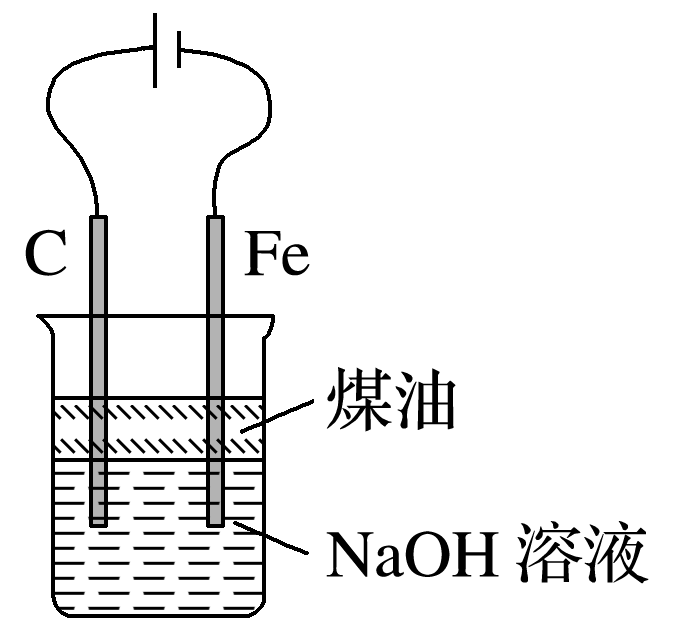 ×
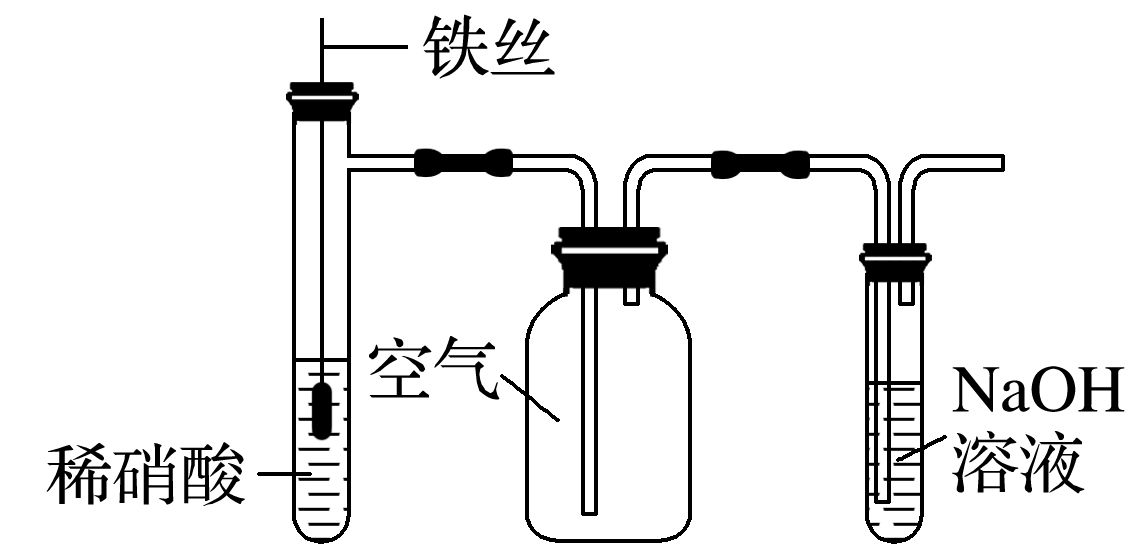 ×
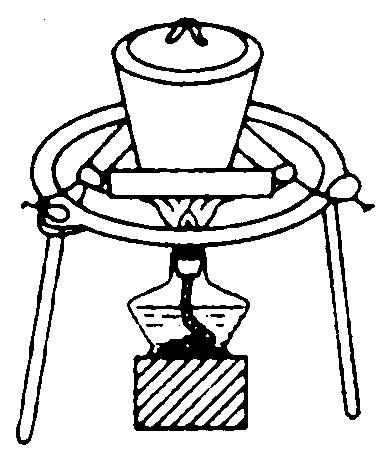 4.                  该装置用于除去碳酸氢钠固体中的少量碳酸钠(　　)



5.                     该装置用于Na2CO3和稀H2SO4反应制取少量的CO2气体(　　)



6.                      用该装置加热硫酸铜晶体制备无水硫酸铜(　　)
×
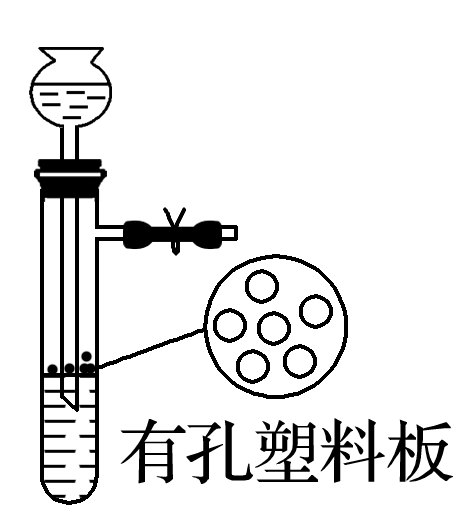 ×
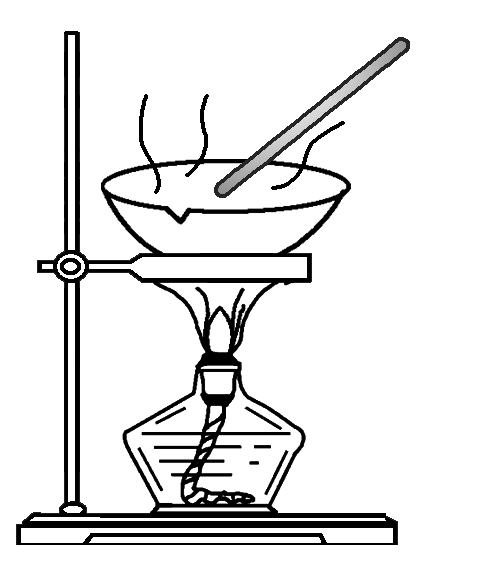 ×
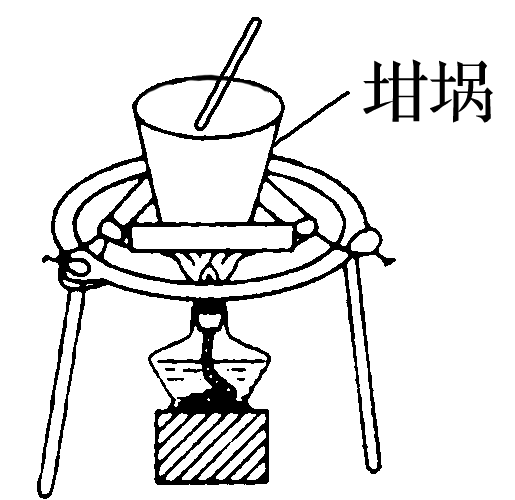 7.                     用该装置分离氢氧化钙固体中混有的少量氯化铵固体(　　)


8.                  该装置可用于吸收NH3或HCl气体，并防止倒吸(　　)


9.                                       该装置可用于分离石油，得到汽油、煤油和柴油
×
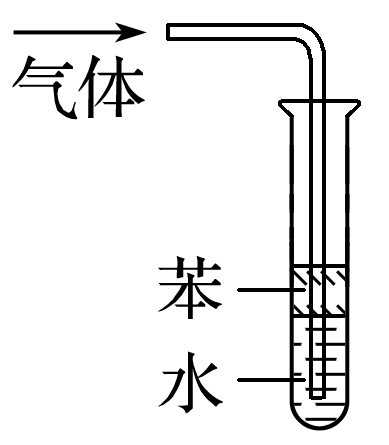 ×
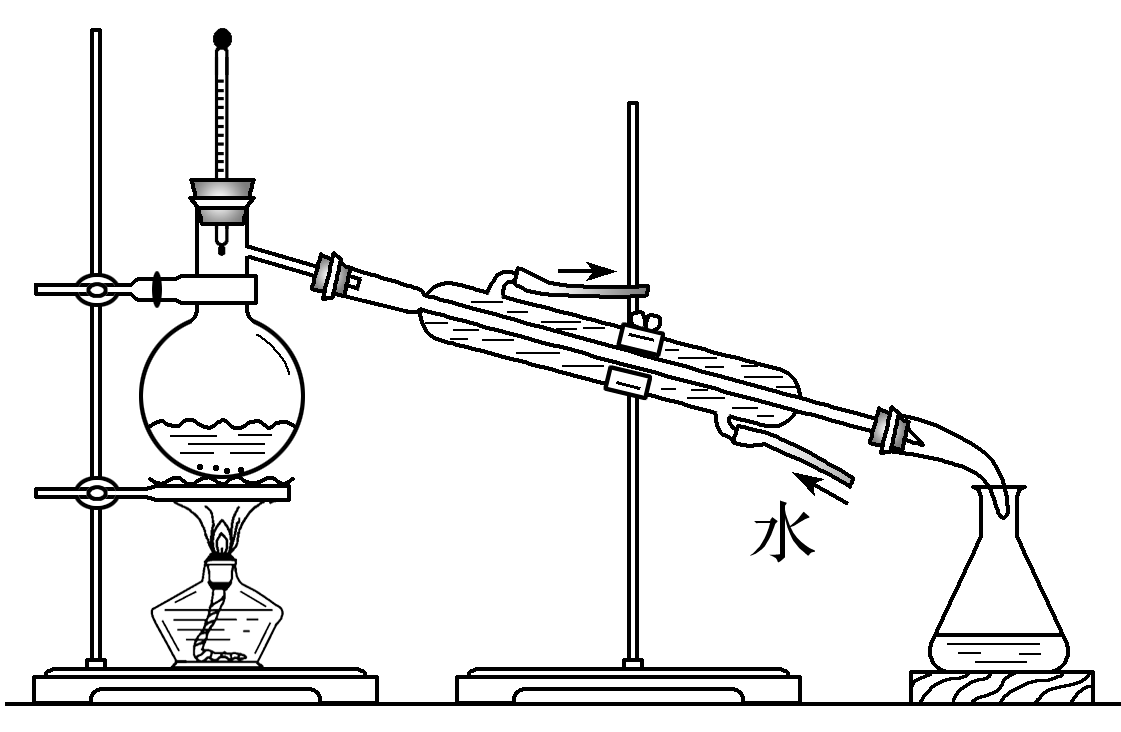 等各种纯净物(　　)
×
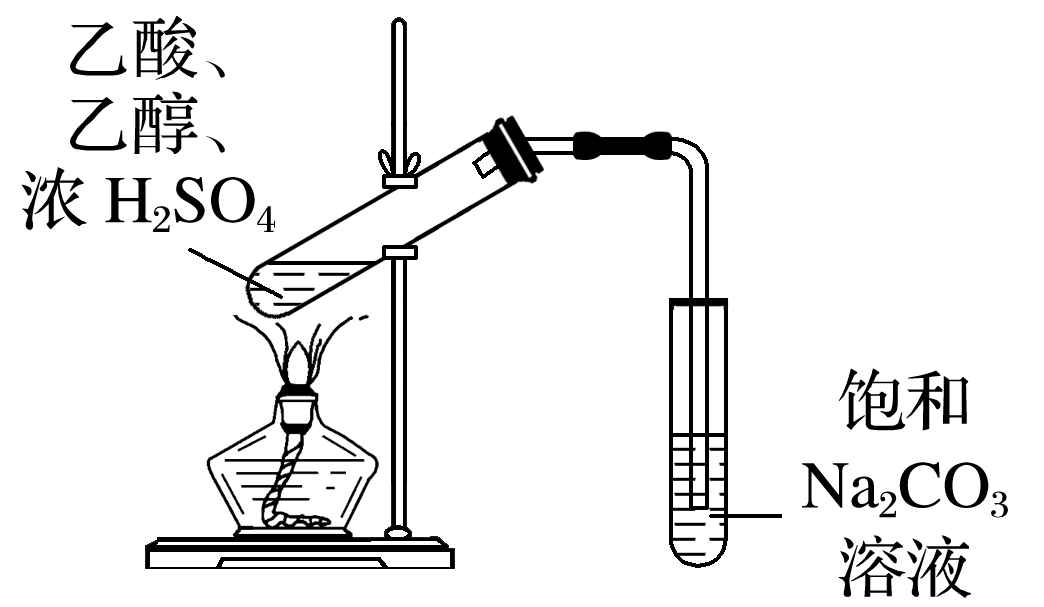 10.                                          该装置可用于制备并收集乙酸乙酯(　　)



11.                              该装置可用于制备并收集氨气(　　)


12.                                          该装置可用于分离乙酸与乙醇(　　)
×
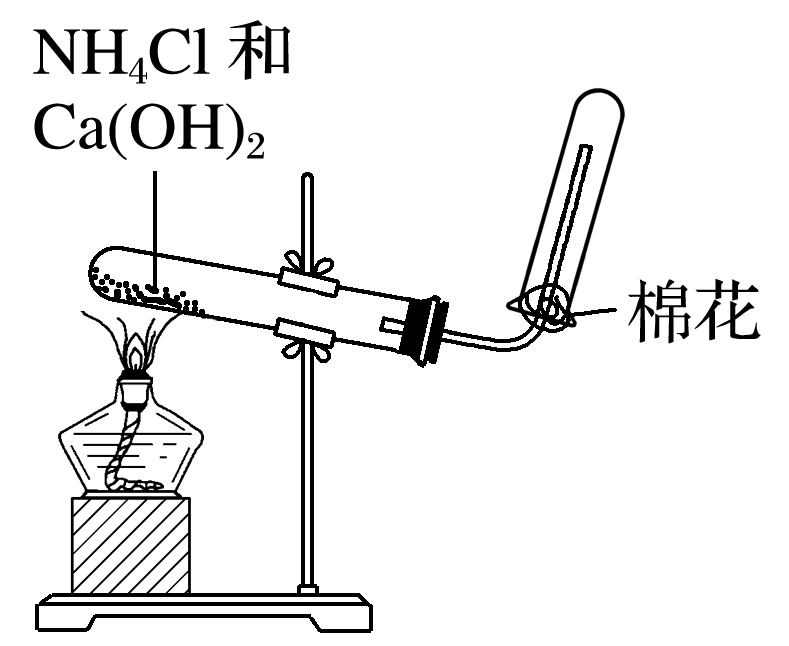 √
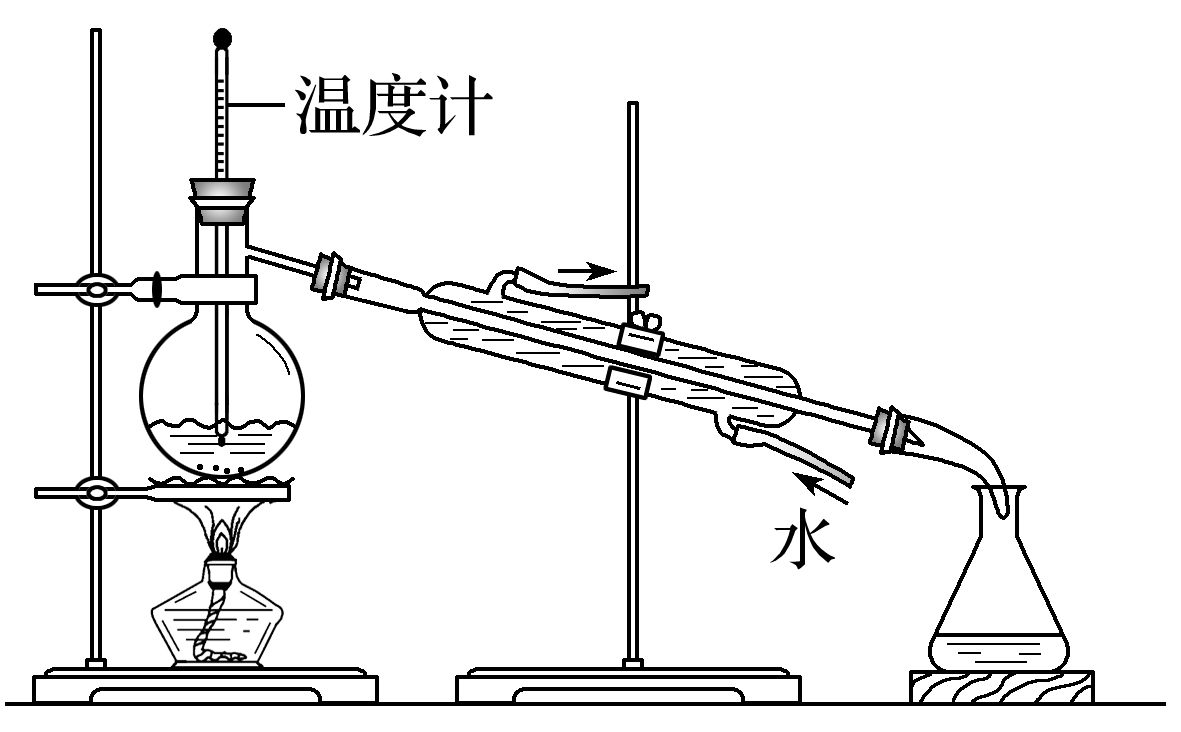 ×
13.如图洗气瓶中产生的白色沉淀为BaSO3(　　)
 



14.用图中方法不能检查此装置的气密性(　　)
×
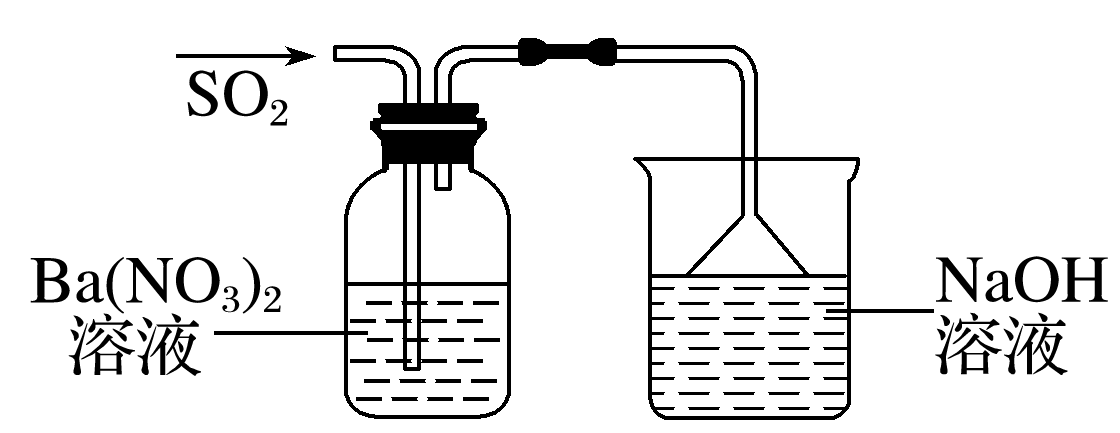 ×
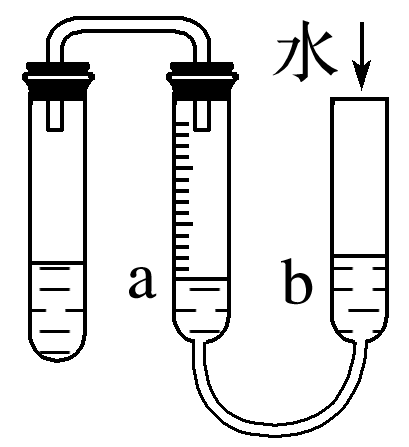 15.如图所示装置用于石灰石与稀盐酸反应制取CO2气体(　　)
√
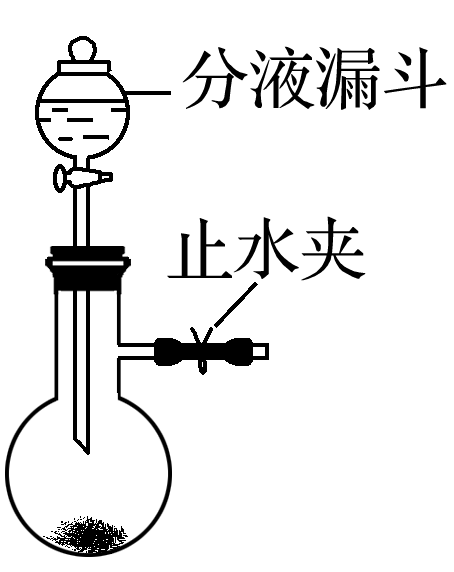 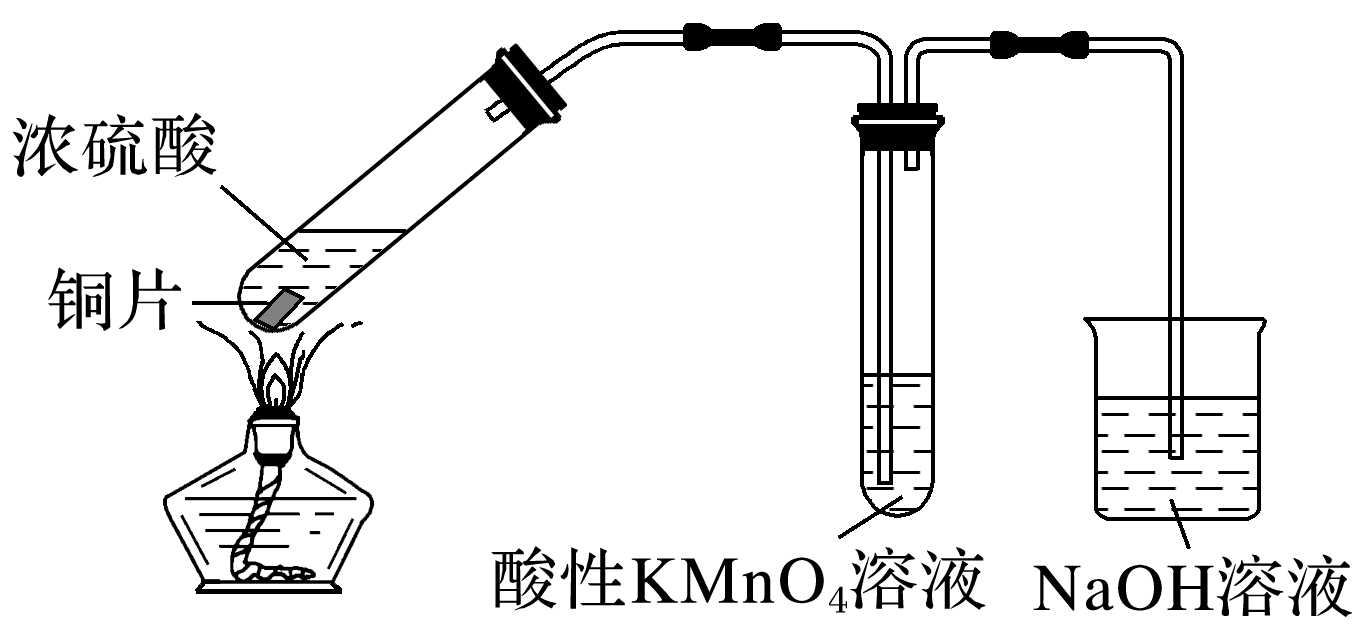 16.                                                         利用该装置可证明SO2有漂白性(　　)
×
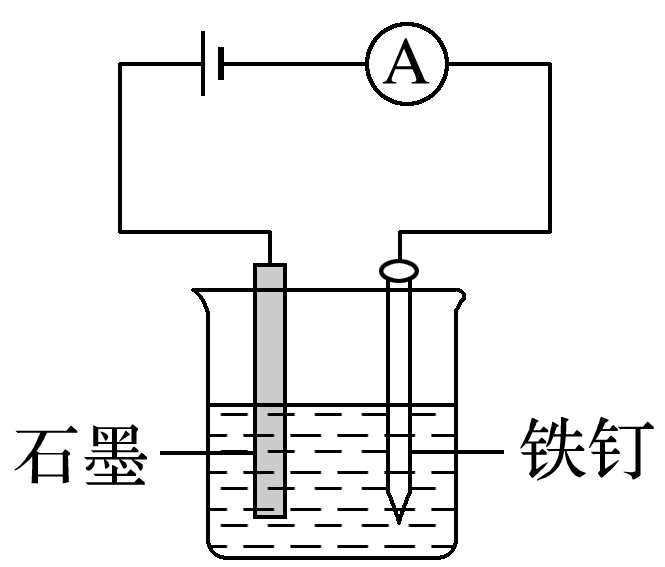 17.                                  模拟外加电流的阴极保护法(　　)
√
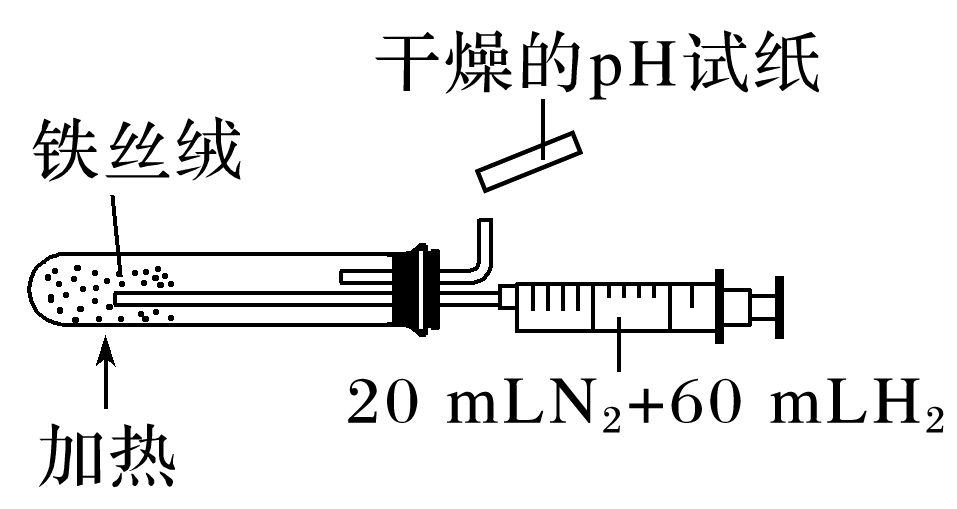 18.                                              利用该装置合成氨并检验氨的存在(　　)
×
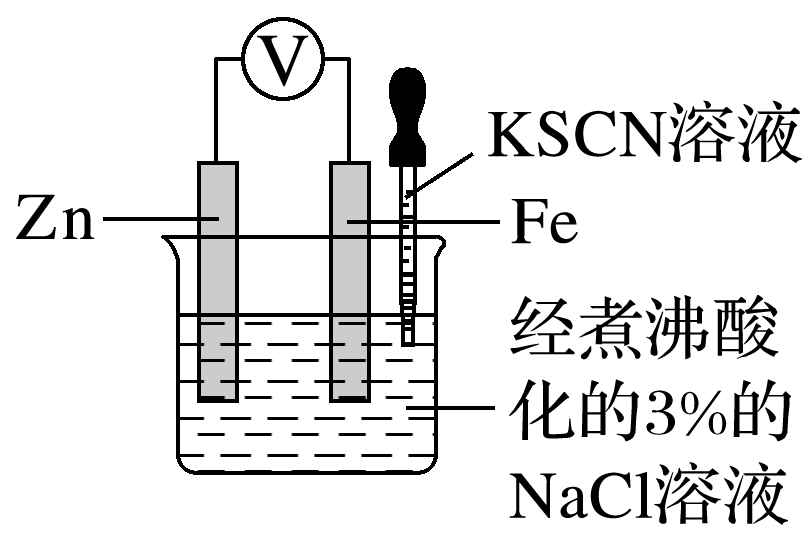 19.                                     利用该装置验证牺牲阳极的阴极保护法(　　)
×
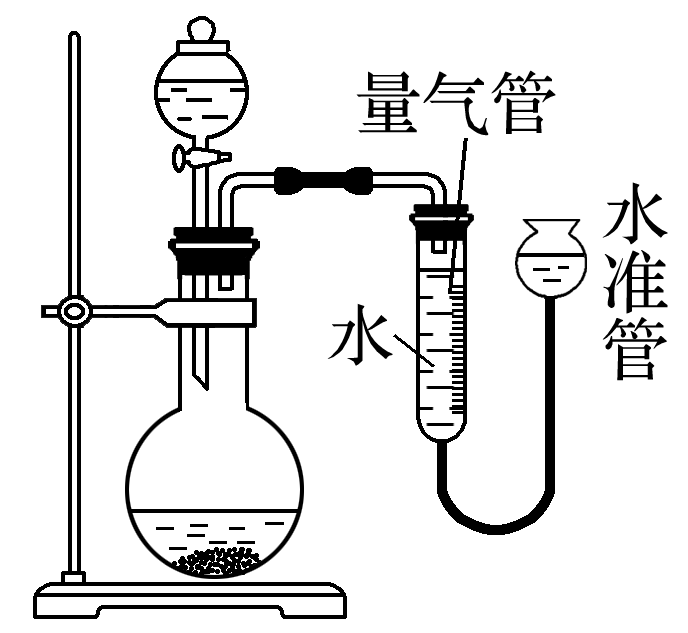 20.                                 利用该装置测定一定质量的Na2O和Na2O2混合物中
 

Na2O2的质量分数(　　)
√